Региональное родительское собрание
«РОДИТЕЛЬСТВУ СТОИТ УЧИТЬСЯ!»
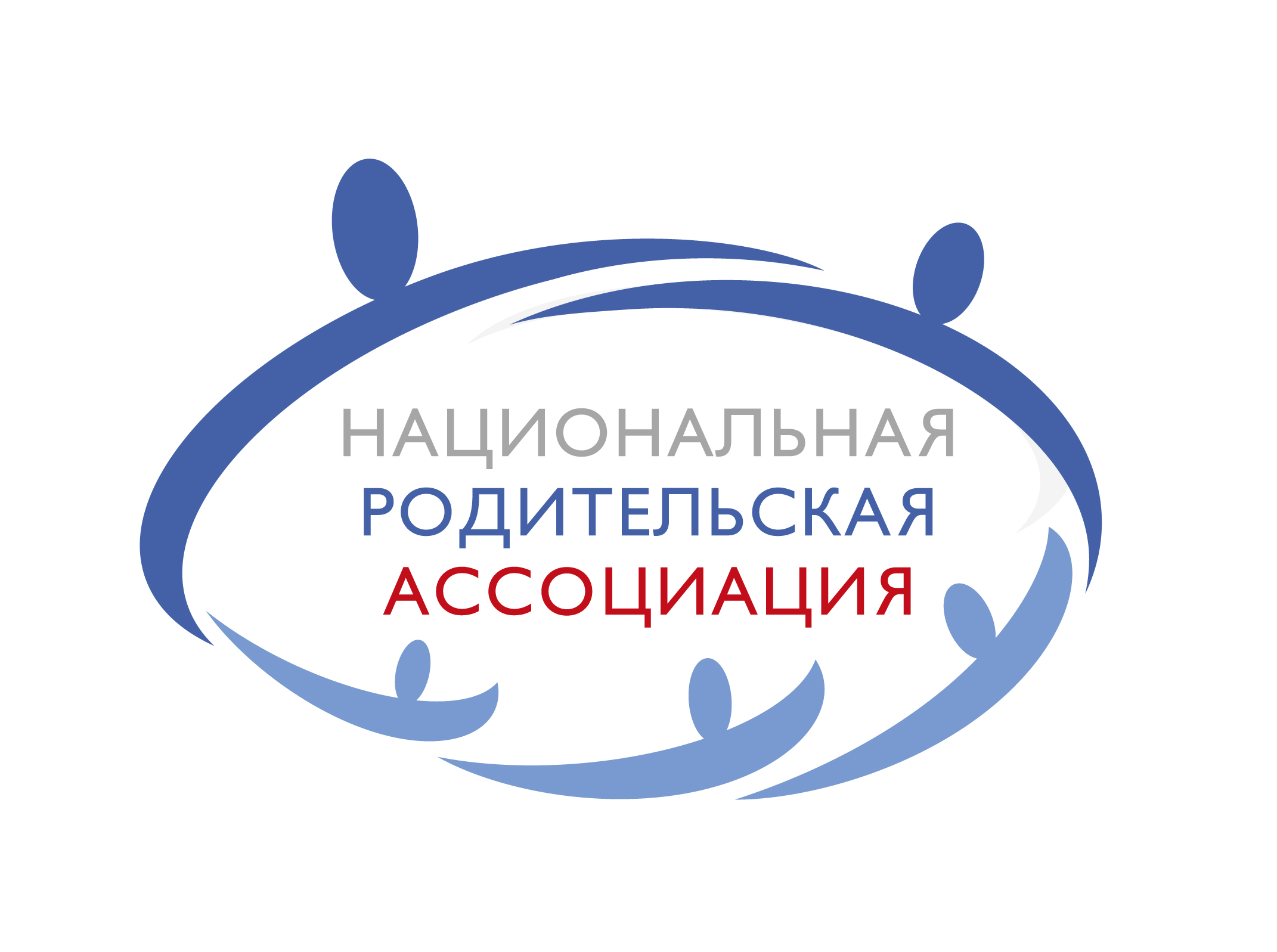 Гусев Алексей Владимирович, ответственный секретарь Координационного совета Национальной родительской ассоциации
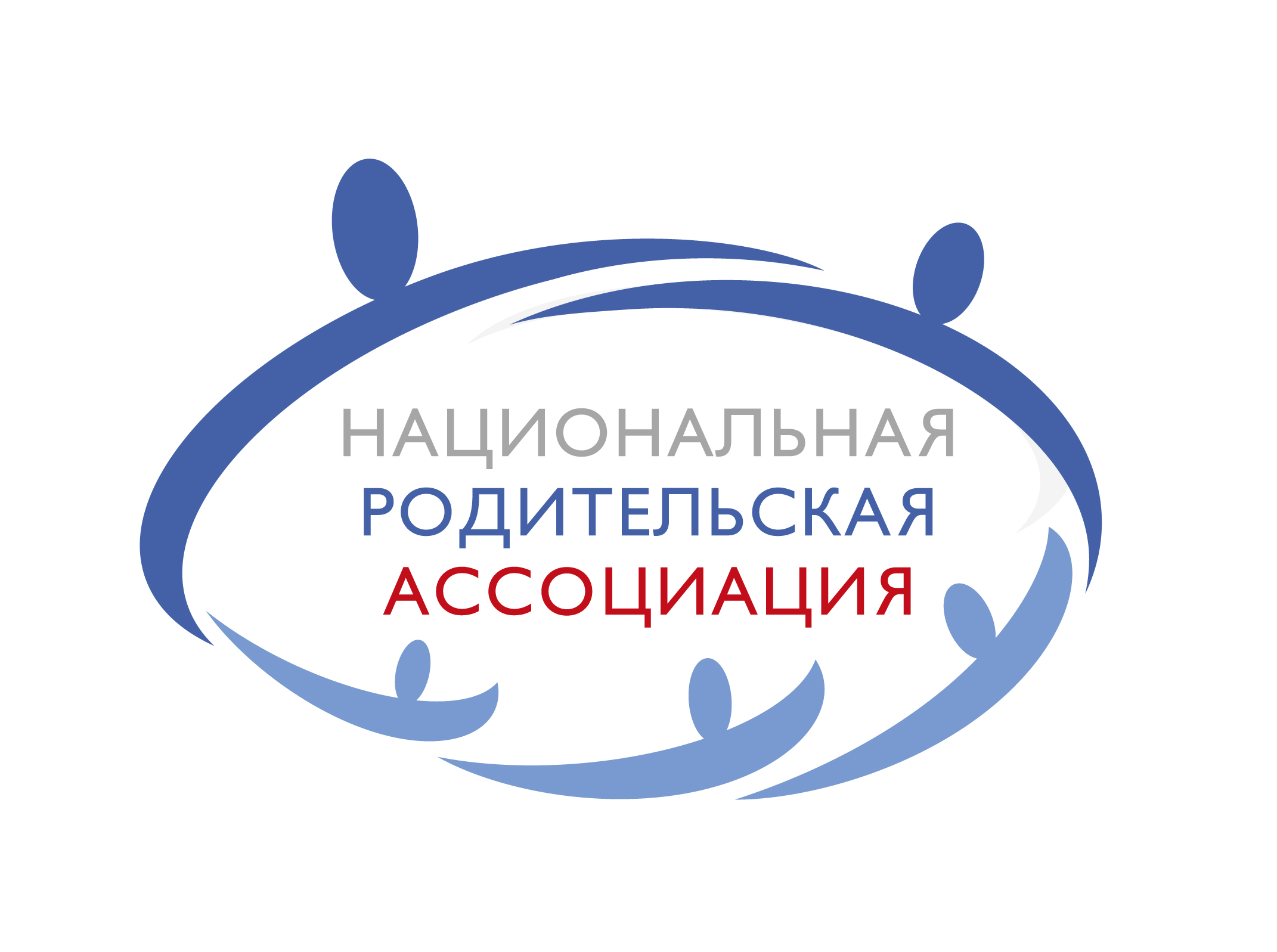 Родители и воспитание:
Федеральный закон от 31.07.2020 № 304-ФЗ «О внесении изменений в Федеральный закон «Об образовании в Российской Федерации» по вопросам воспитания обучающихся
Воспитание – деятельность, направленная на развитие личности, создание условий для самоопределения и социализации обучающихся на основе социокультурных, духовно-нравственных ценностей и принятых в российском обществе правил и норм поведения в интересах человека, семьи, общества и государства, формирование у обучающихся чувства патриотизма, гражданственности, уважения к памяти защитников Отечества и подвигам Героев Отечества, закону и правопорядку, человеку труда и старшему поколению
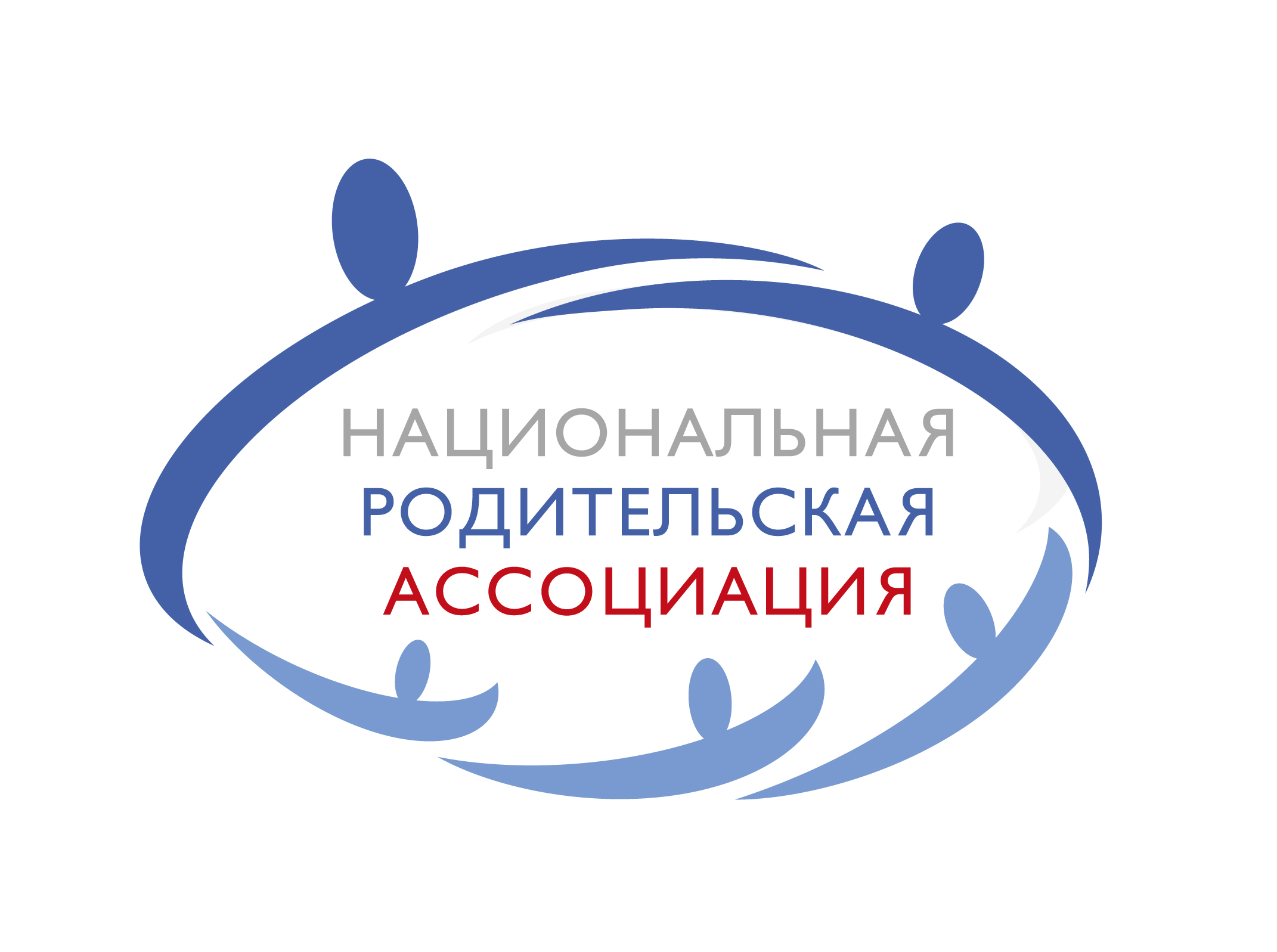 Родители и воспитание:
Общеобразовательные организации имеют право сами разрабатывать и утверждать рабочую программу воспитания и календарный план воспитательной работы
Ст.12. п. 9.1. Примерные основные общеобразовательные программы, примерные образовательные программы среднего профессионального образования, примерные образовательные программы высшего образования (программы бакалавриата и программы специалитета) включают в себя примерную рабочую программу воспитания и примерный календарный план воспитательной работы.

Ст. 12.1. п. 3. В разработке рабочих программ воспитания и календарных планов воспитательной работы имеют право принимать участие указанные в части 6 статьи 26 настоящего Федерального закона советы обучающихся, советы родителей, представительные органы обучающихся (при их наличии).
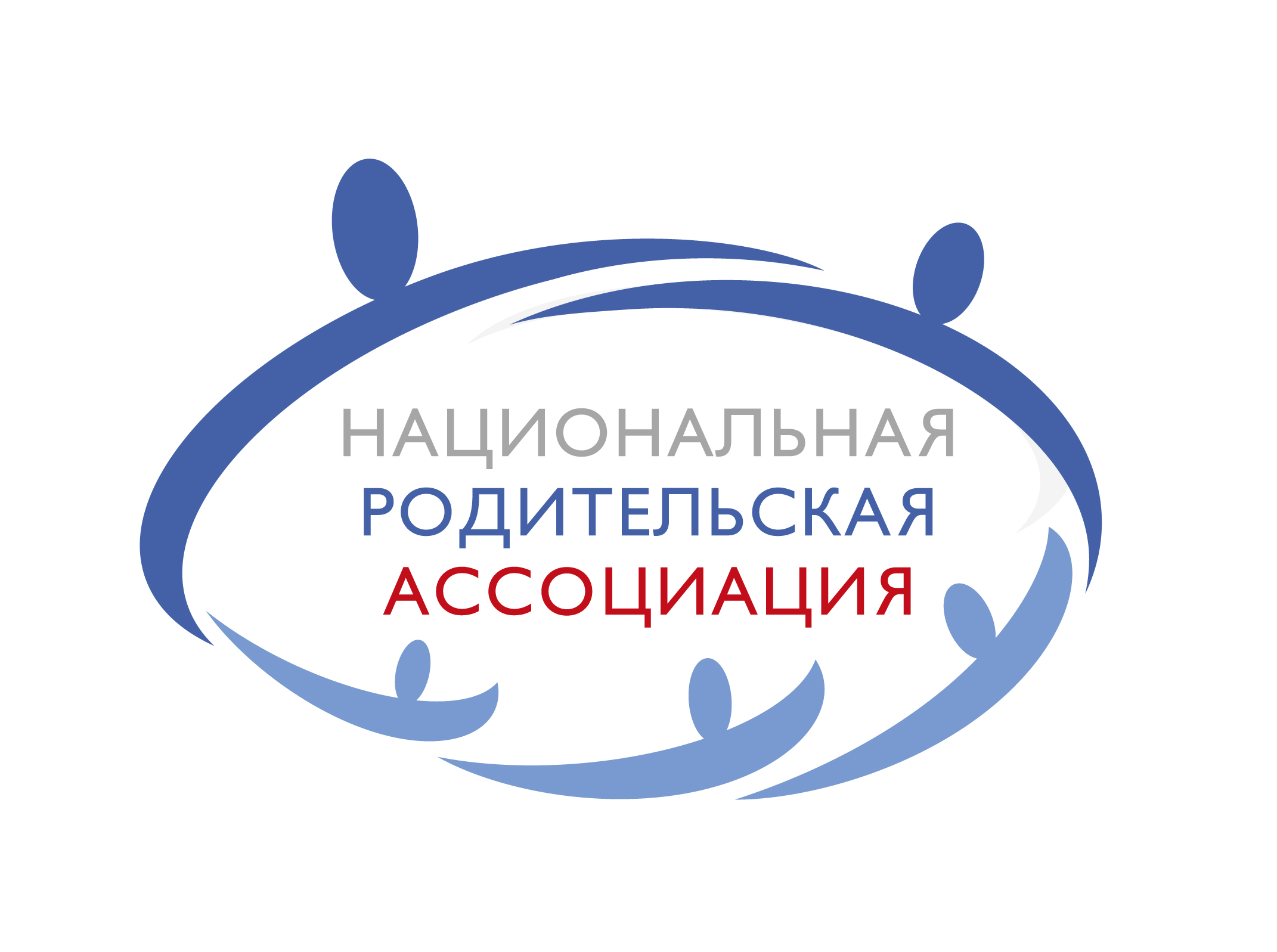 Родители и школа:
Онлайн собрания открытыеуроки.рф
С 2014 года – Общероссийские родительские собрания с участием министра просвещения Российской Федерации 







                     Задай вопрос министру!!!
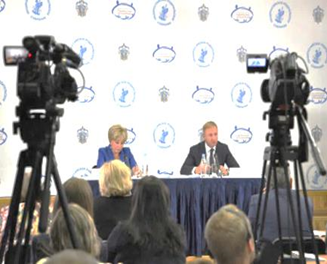 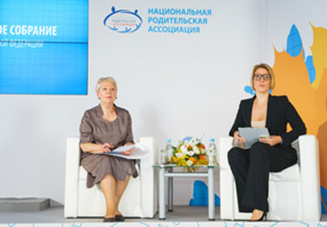 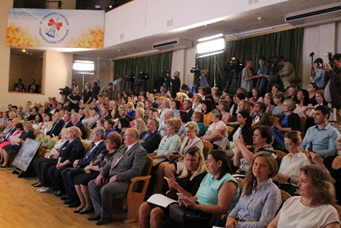 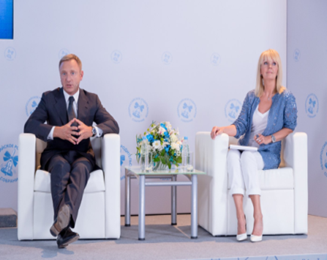 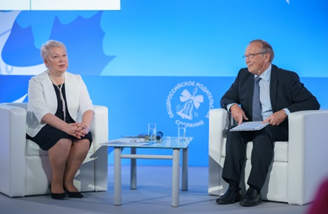 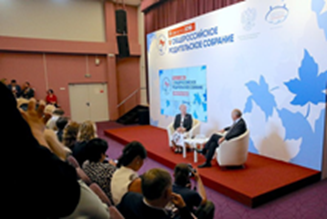 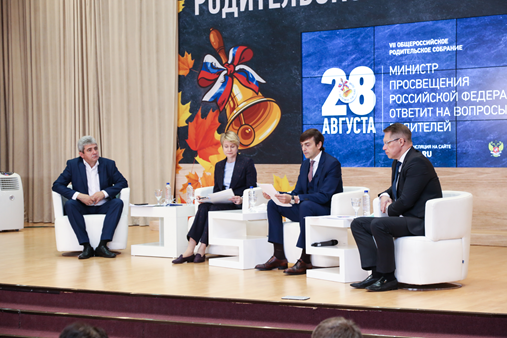 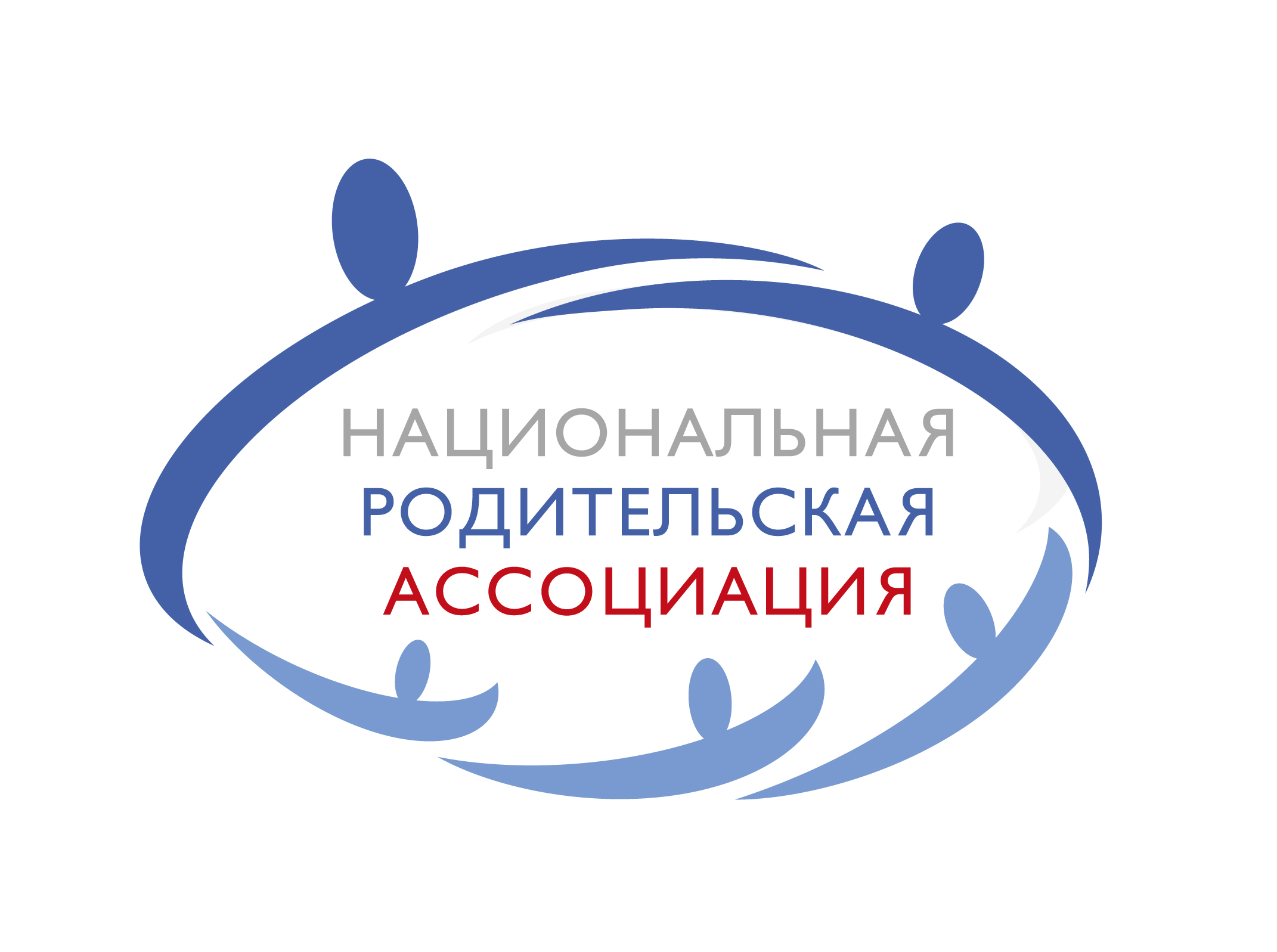 Родительские консультации:
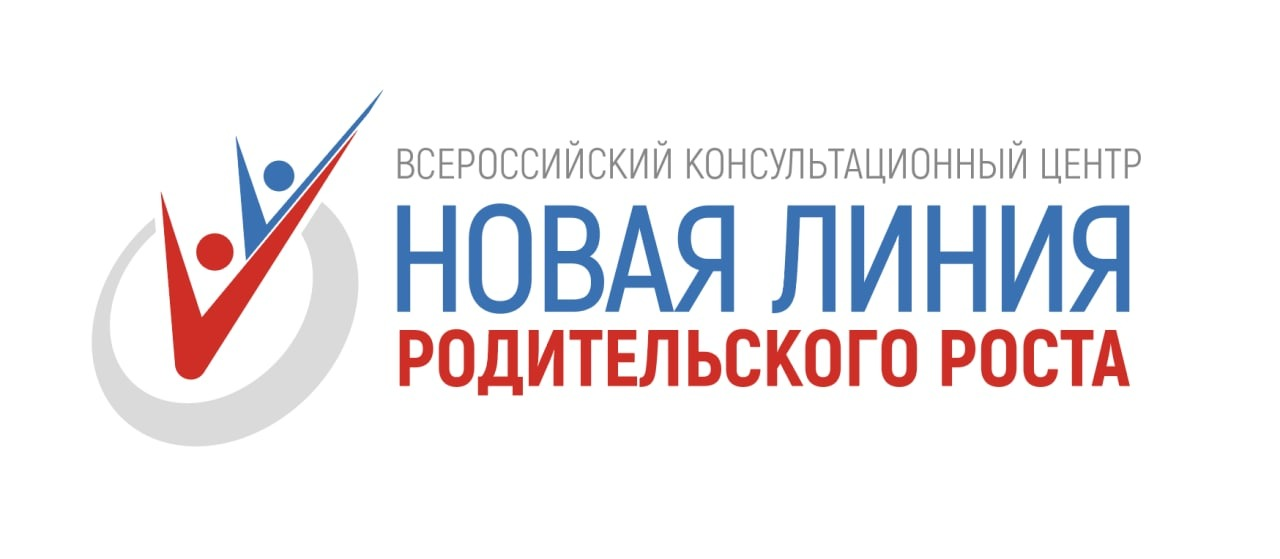 РАСТЁМ ВМЕСТЕ С ДЕТЬМИ!

Телефон для записи:
8-800-2000-138
Двухуровневая система консультирования по всем родительским вопросам: (воспитание, образование, досуг, физическое развитие и др.)Двухуровневая система консультирования по всем родительским вопросам: (воспитание, образование, досуг, физическое развитие и др.)
первичные офлайн консультации в 20 регионах РФ
















консультации от звёзд российской педагогики и психологии по узким тематикам: логопеды, дефектологи, психологи, юристы, педиатры, наркологи, диетологи, сомнологи

















офлайн фестивали родительского роста



















лучшие центры и программы родительского просвещения, консультации для консультантов
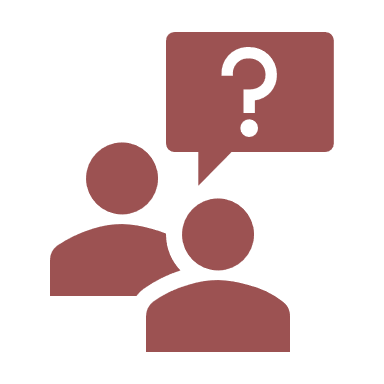 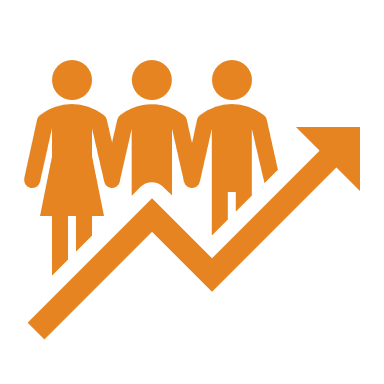 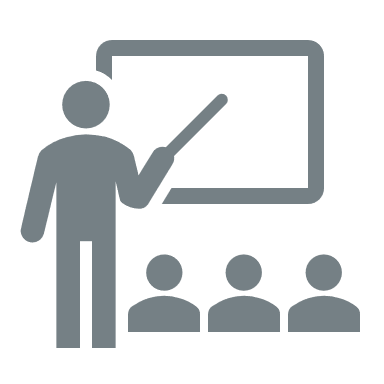 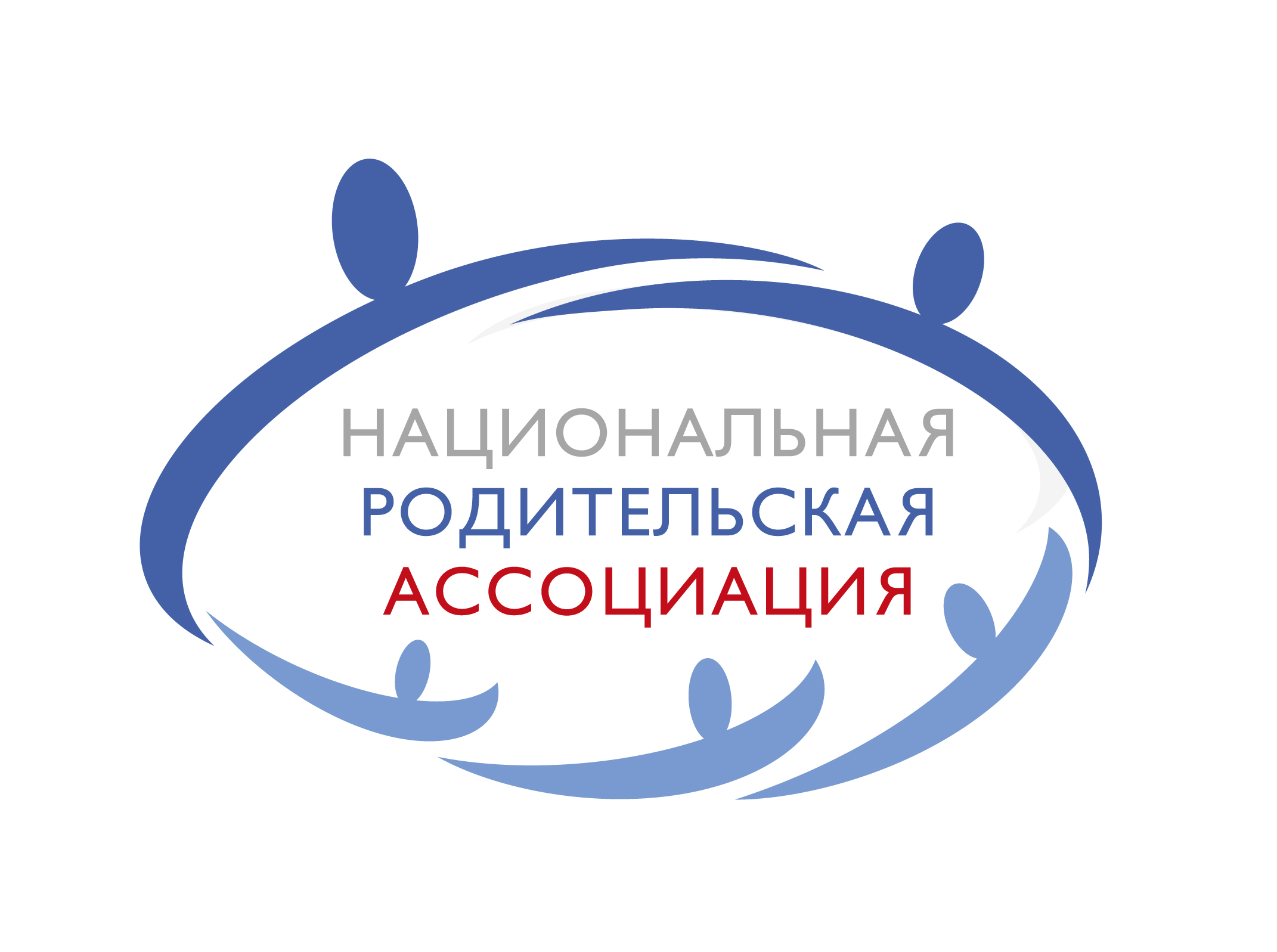 Родители и условия образовательного процесса:
Поручение Президента по организации горячего питания 
Новые Санитарные нормы с 01 января 2021 г. 
СП 2.4.3648-20 «Санитарно-эпидемиологические требования к организациям воспитания и обучения, отдыха и оздоровления детей и молодёжи»
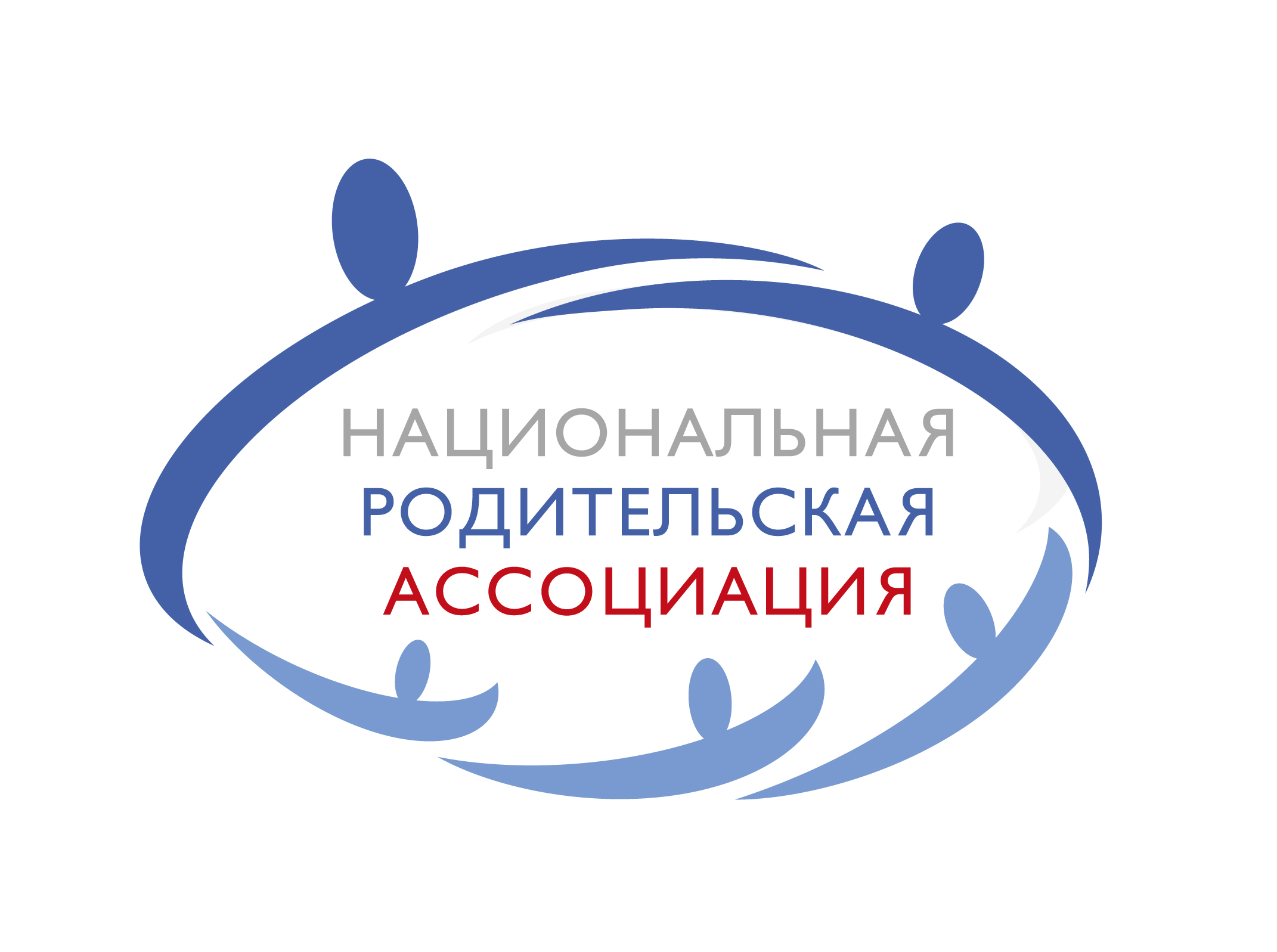 Родители и БДД:
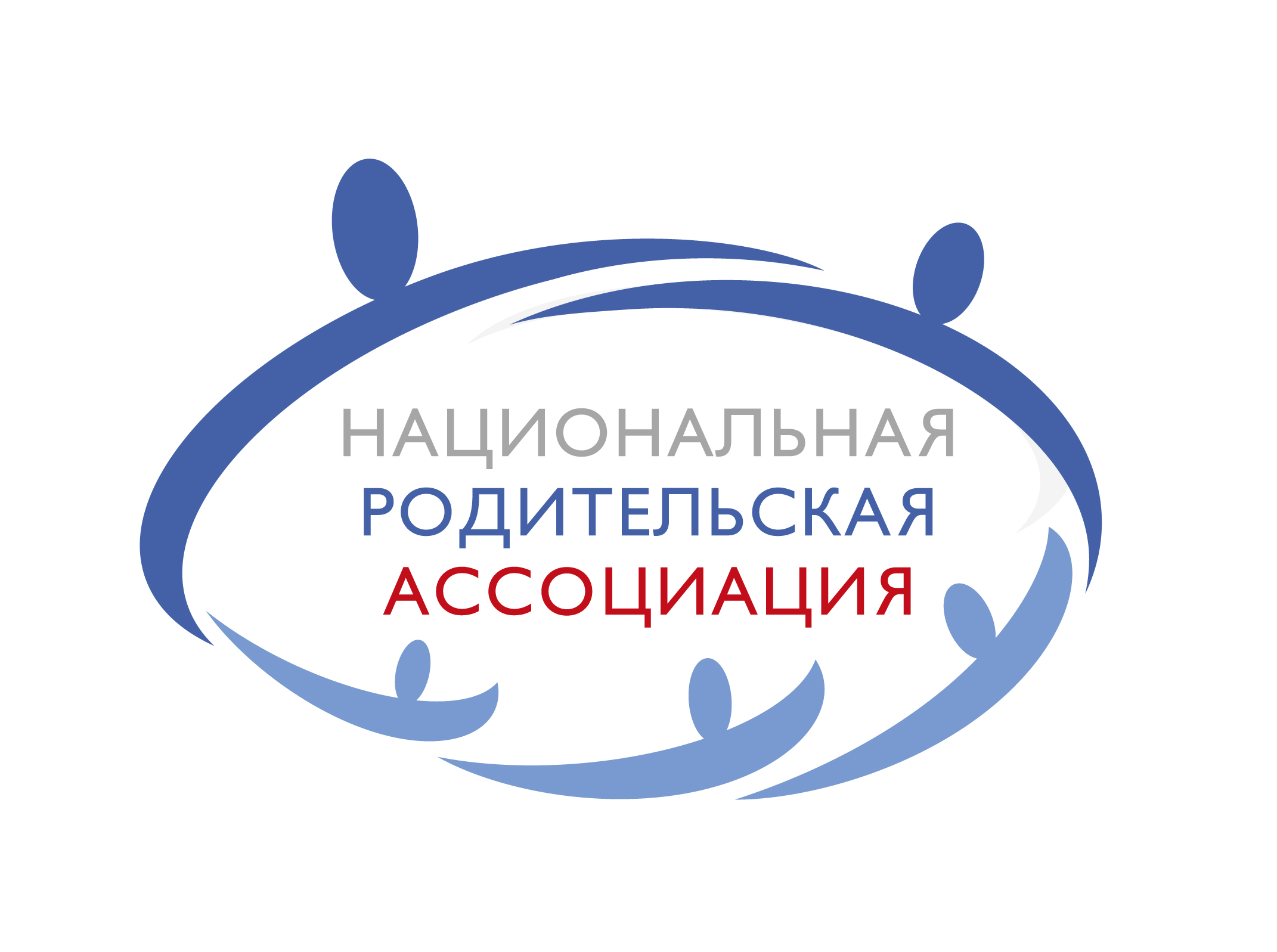 Родители и наш беспокойный подросток:
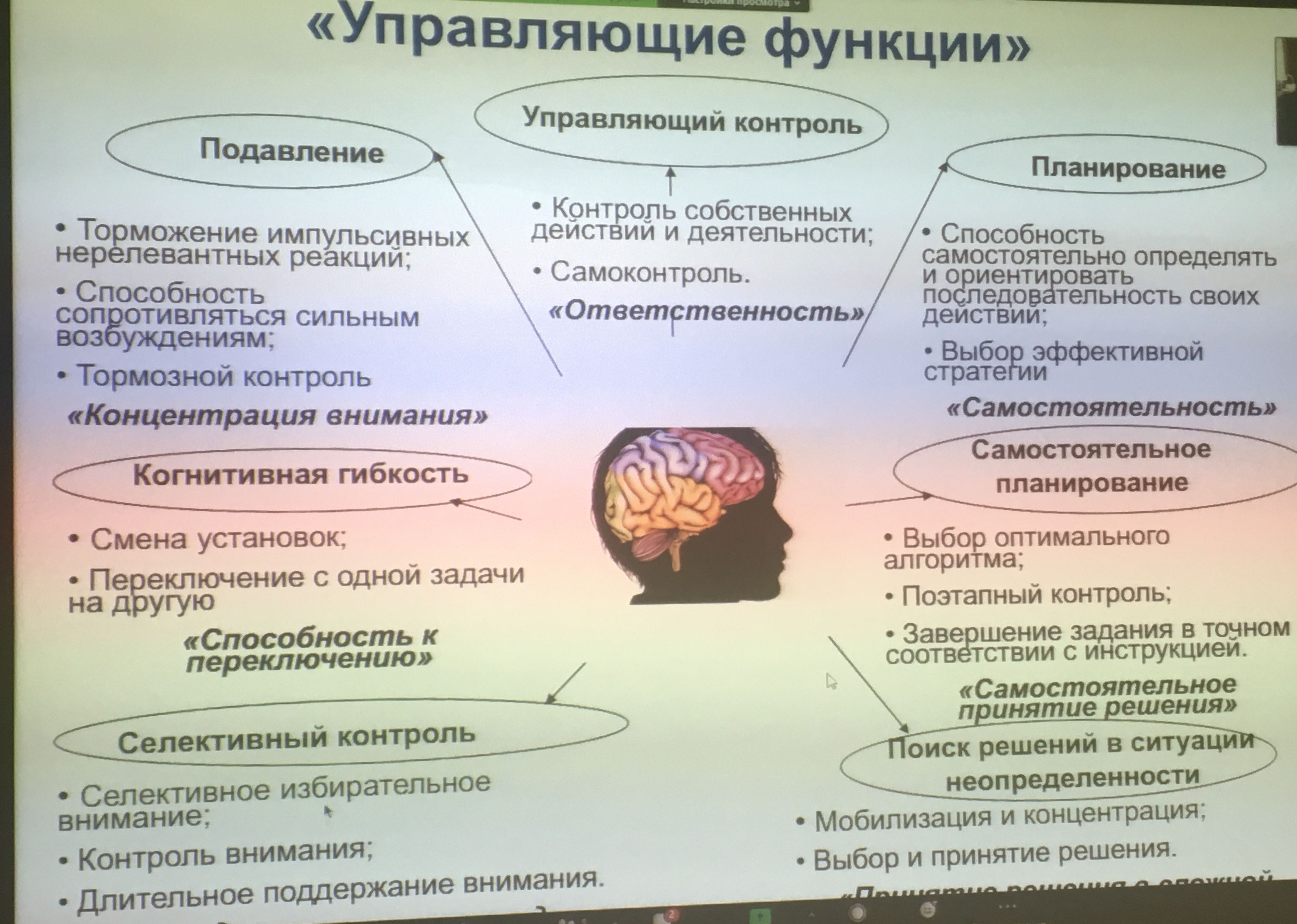 Сайт Национальной родительской ассоциацииwww.nra-russia.ru
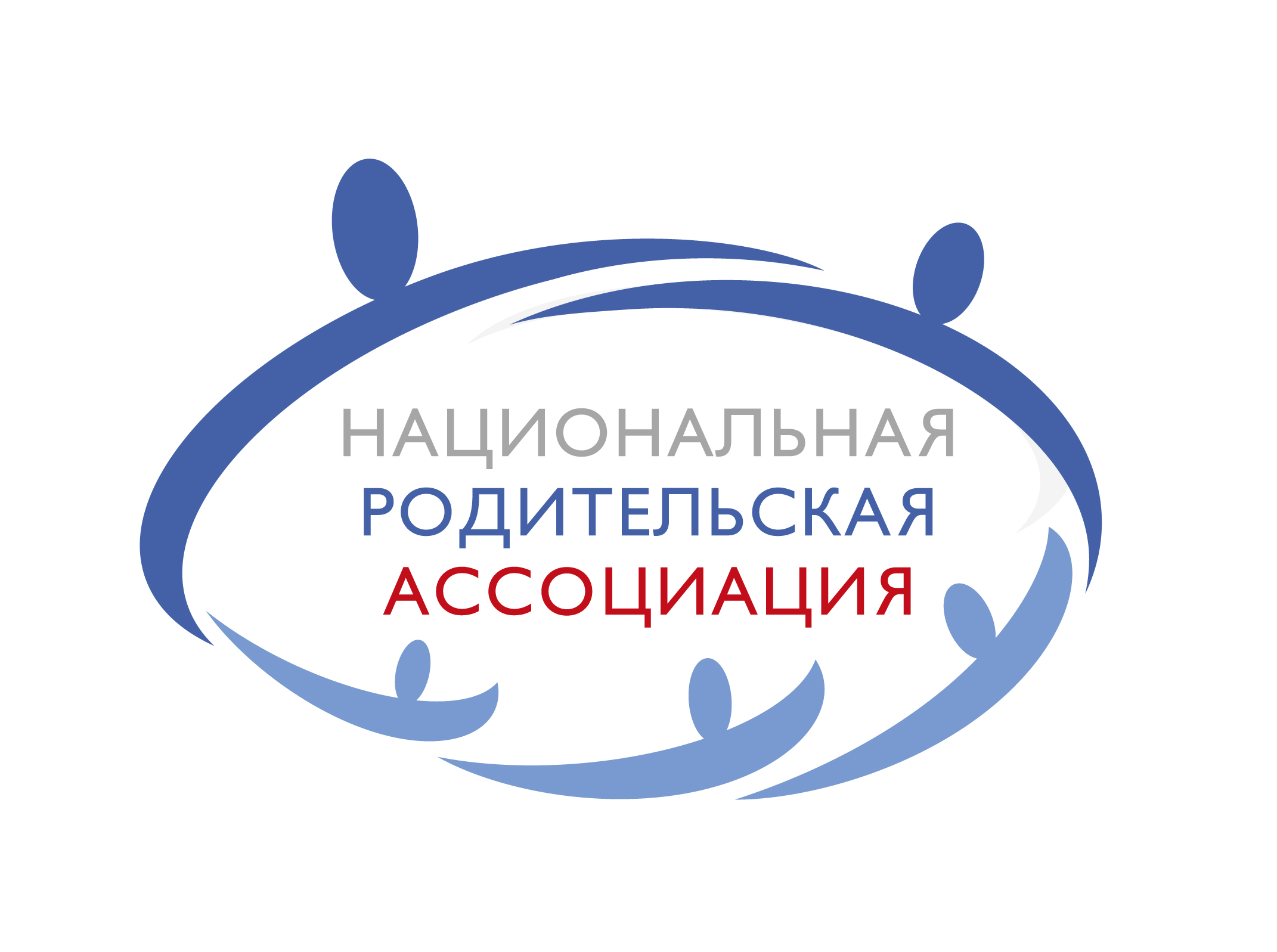 Гусев Алексей Владимирович, ответственный секретарь Координационного совета Национальной родительской ассоциации